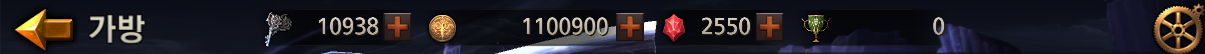 보석함
보석
수호석
루비
에메랄드
사파이어
토파즈
대천사의 용맹
-
대천사의 지혜
궁극의 재능
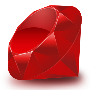 123/5
123/5
123/5
123/5
123/5
123/5
123/5
123/5
123/5
123/5
123/5
123/5
123/5
123/5
123/5
123/5
123/5
123/5
123/5
123/5
123/5
123/5
123/5
123/5
치명타확률 증가
+12.12%
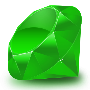 -
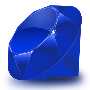 생명력 증가
+12.12%
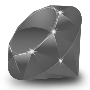 스킬쿨타임 감소
+12.12%
대천사세트2세트 : 생명력 최대값 증가 
3세트 : 공격속도 증가
4세트 : 치명타세기 증가
+12.12%
+1.12%
+3.59%
* 보석을 선택하면 세부정보를 확인할 수 있습니다.
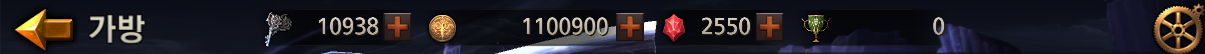 보석함
보석
수호석
루비
에메랄드
사파이어
토파즈
대천사의 용맹
-
대천사의 지혜
궁극의 재능
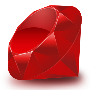 선택안함
대천사의 용맹
궁극의 용맹
불멸의 용맹
파멸의 용맹
악마의 용맹
가디언의 용맹
123/5
123/5
123/5
123/5
123/5
123/5
123/5
123/5
123/5
123/5
123/5
123/5
123/5
123/5
123/5
123/5
123/5
123/5
123/5
123/5
123/5
123/5
123/5
123/5
치명타확률 증가
+12.12%
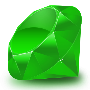 -
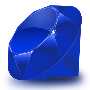 생명력 증가
+12.12%
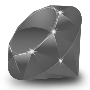 스킬쿨타임 감소
+12.12%
대천사세트2세트 : 생명력 최대값 증가 
3세트 : 공격속도 증가
4세트 : 치명타세기 증가
+12.12%
+1.12%
+3.59%
* 보석을 선택하면 세부정보를 확인할 수 있습니다.
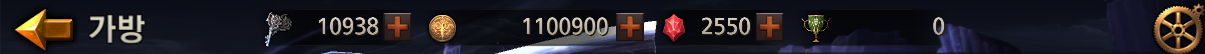 보석함
X
보석
수호석
루비(전설)
대천사의 용맹
-
대천사의 지혜
궁극의 재능
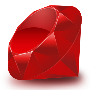 등급
수량
전설
123개
치명타확률 증가
+12.12%
합성
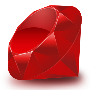 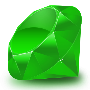 -
보석 옵션 정보
> 물리공격력
> 마법공격력
> 명중
> 치명타
> 치명타확률
> 관통
> 공격속도
+18%
+5%
+29%
+23%
+5%
+23%
+23%
+13% ~
+2% ~
+23% ~
+23% ~
+1% ~
+23% ~
+23% ~
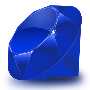 생명력 증가
+12.12%
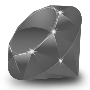 스킬쿨타임 감소
+12.12%
대천사세트2세트 : 생명력 최대값 증가 
3세트 : 공격속도 증가
4세트 : 치명타세기 증가
+12.12%
+1.12%
+3.59%
선택흡수
일반흡수
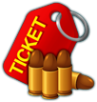 123/50
* 옵션 선택제는 초월던전에서 획득할 수 있습니다.
보석 칭호 세트
보석 선택흡수
> 칭호 세트 효과란?
보석 흡수 시 보석별로 일정 확률로 칭호를 추가로 획득할 수 있습니다. 보석별로 획득한 칭호 중 하나를 선택할 수 있으며, 보석별로 선택한 칭호가 세트를 이룰 경우 세트 수에 따라 추가 능력치를 획득할 수 있습니다.

> 칭호 세트종류 및 구성
대천사 세트(대천사의 용맹 / 대천사의 수호 / 대천사의 지혜 / 대천사의 재능)
궁극 세트(궁극의 용맹 / 궁극의 수호 / 궁극의 지혜 / 궁극의 재능)
불멸 세트(불멸의 용맹 / 불멸의 수호 / 불멸의 지혜 / 불멸의 재능)
파멸 세트(파멸의 용맹 / 파멸의 수호 / 파멸의 지혜 / 파멸의 재능)
악마 세트(악마의 용맹 / 악마의 수호 / 악마의 지혜 / 악마의 재능)
가디언 세트(가디언의 용맹 / 가디언의 수호 / 가디언의 지혜 / 가디언의 재능)
물리공격력
마법공격력
명중
치명타
치명타확률
관통
공격속도
+18%
+5%
+29%
+23%
+5%
+23%
+23%
+13% ~
+2% ~
+23% ~
+23% ~
+1% ~
+23% ~
+23% ~
V
선택 완료
* 흡수할 옵션을 하나 선택하세요.
흡수 결과
흡수 결과
치명타확률 +13% 옵션을 흡수하였습니다.
결과를 적용하시겠습니까?
치명타확률 +13% 옵션을 흡수하였습니다.
결과를 적용하시겠습니까?
변경 후
변경 후
변경 전
변경 전
치명타확률
치명타확률
치명타확률
치명타확률
+13%
+13%
+15%
+15%
보석 칭호 회득
보석 칭호 회득
대천사의 용맹
실패
Tip. 보석 칭호는 흡수 여부와 상관없이 사용할 수 있습니다.
Tip. 보석 칭호는 흡수 여부와 상관없이 사용할 수 있습니다.
취 소
취 소
흡 수
흡 수
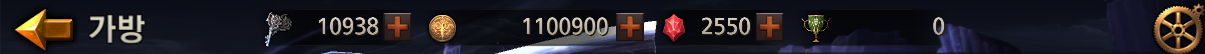 보석함
X
보석
수호석
루비(전설)
대천사의 용맹
-
대천사의 지혜
궁극의 재능
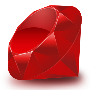 등급
수량
전설
123개
치명타확률 증가
+12.12%
합성
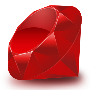 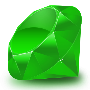 -
보석 옵션 정보
> 물리공격력
> 마법공격력
> 명중
> 치명타
> 치명타확률
> 관통
> 공격속도
+18%
+5%
+29%
+23%
+5%
+23%
+23%
+13% ~
+2% ~
+23% ~
+23% ~
+1% ~
+23% ~
+23% ~
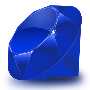 생명력 증가
+12.12%
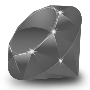 스킬쿨타임 감소
+12.12%
대천사세트2세트 : 생명력 최대값 증가 
3세트 : 공격속도 증가
4세트 : 치명타세기 증가
+12.12%
+1.12%
+3.59%
선택흡수
일반흡수
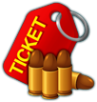 123/50
* 옵션 선택제는 초월던전에서 획득할 수 있습니다.
보석 합성
보석 합성
보석 합성
취 소
확 인